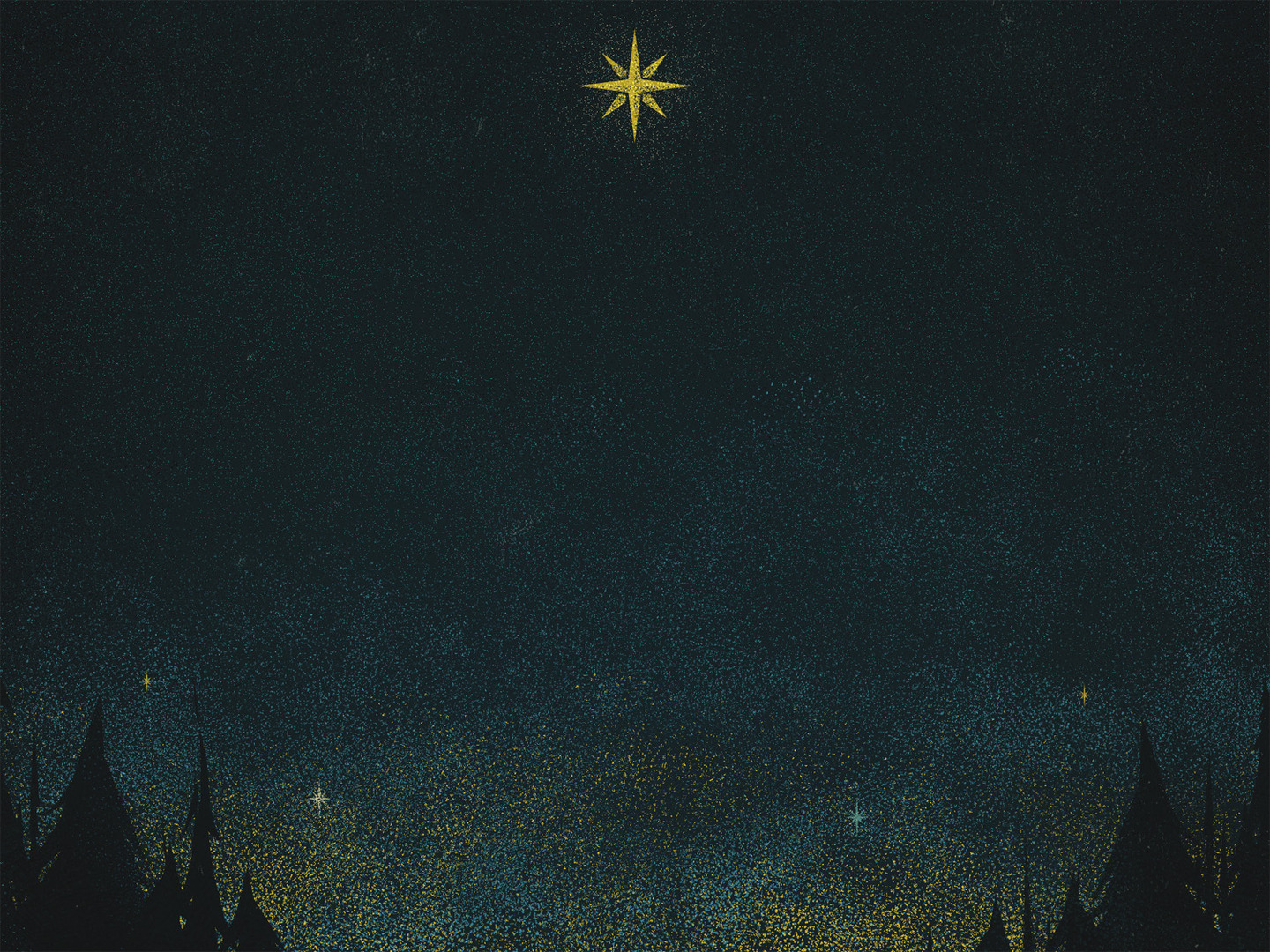 THE BIRTH OF JESUS CHRIST
Matt 1:18-25
[Speaker Notes: Good morning everyone. I hope you are all doing well
If you haven’t already, could you please open your Bibles to Matthew 1 and our text today will be verses 18-25
As we are now in December, we are going to be doing some Christmas sermons, 
And so I thought what better place to kick us off from than the birth of Jesus Christ as is recorded in the Gospel of Matthew
Today we will be focusing a fair amount of our time on the virgin birth and why it is essential to our faith and the gospel in which we proclaim and by which we are saved
Because you see the whole essence of Christianity depends upon the fact that Jesus is God in human flesh
He has to be in order that he might be our Saviour
Now before we jump straight into verse 18, it’s important to note that the previous 17 verses in Matthew, the genealogy of Jesus from Joseph’s perspective, is imperative for our understanding that Jesus comes from the line of David
Jesus is of royal blood, from royal ancestry. 
It’s written to show that Jesus was indeed the Messiah promised, for it was foretold that he would be the son of David
And it is with that in mind that we pick up in verse 18]
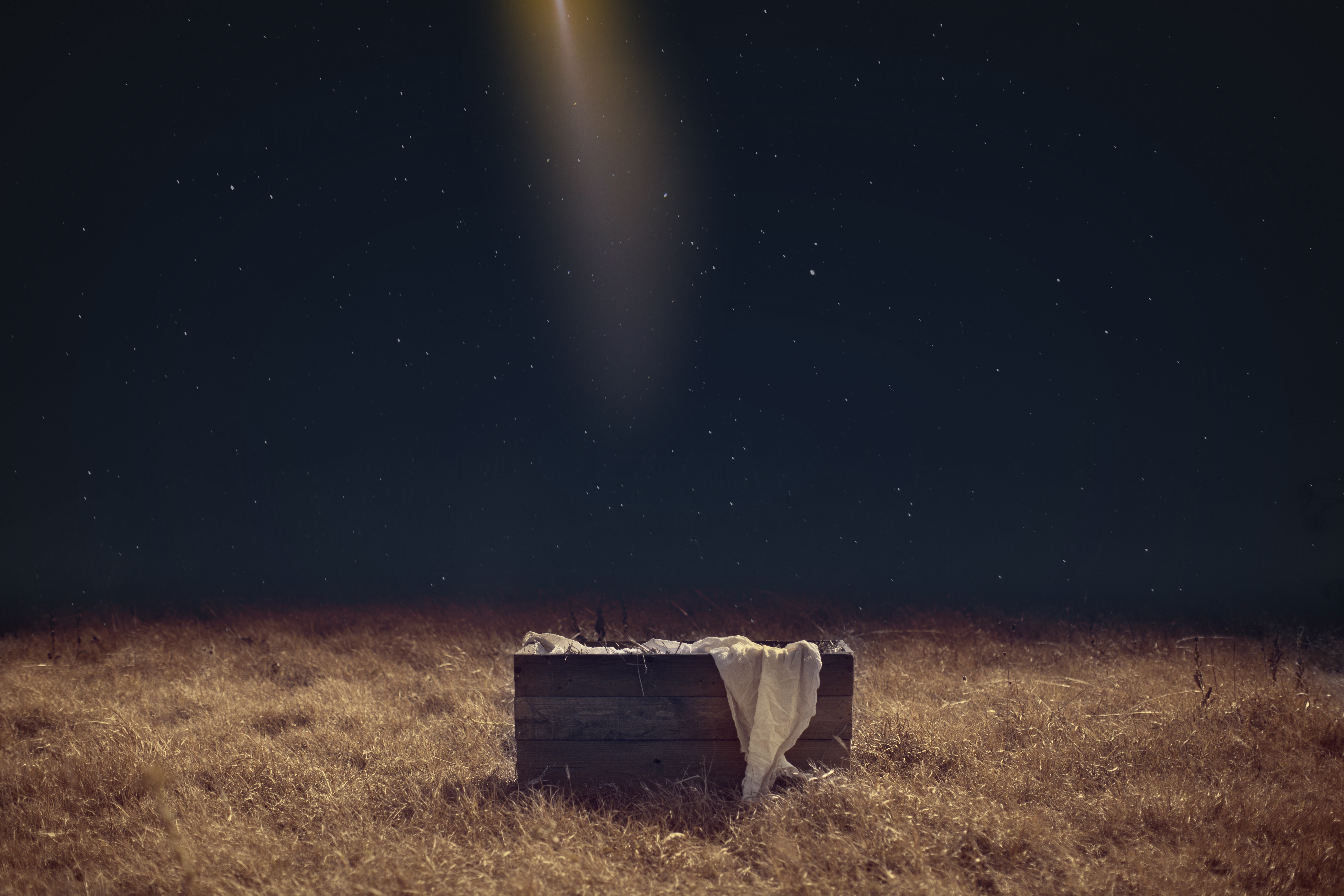 BORN OF A VIRGIN
“Now the birth of Jesus Christ took place in this way” (Matt 1:18a)
“When his mother Mary had been betrothed to Joseph” (Matt 1:18b)
“Before they came together she was found to be with child” (Matt 1:18c)
[Speaker Notes: “Now the birth of Jesus Christ took place in this way” (Matt 1:18a)- The word here used for birth, is the same word used in Matt 1:1 for genealogy- The previous 14 verses were giving us the genealogy, the ancestry of Jesus Christ from a human perspective to show us that he is indeed the son of David, the rightful king- And now that we understand Jesus’ human genealogy, Matthew now wants us to understand that Jesus has a divine genealogy- But Matthew writes very matter of fact. These verses, this story, is not poetry or wisdom literature, but rather history and theology- Because the original story of our Lord and Saviour matters, the gospel depends upon the fact that this all really happened the way the Bible tells us it happened
“When his mother Mary had been betrothed to Joseph” (Matt 1:18b)- Now betrothal was in one sense like what we call engagement today, in that it was the step before marriage- But in Jewish culture it was taken far more seriously than the way we do it- A betrothal was a legal agreement, signed by witnesses, and was a year long commitment generally speaking- But during this time they were not permitted to have sexual relations, or to live under the same roof, this was not permissible until they were officially married- And only a divorce writ could break it. - So we are talking about a very serious, committed relationship
“Before they came together she was found to be with child” (Matt 1:18c)- This is the first of 3 times in these verses that Matthew explicitly makes the point  that Mary is a virgin- And it is imperative that Mary be a virgin, firstly because Scripture says that this must be the case, not just in the prophets either- It is foretold also in Genesis. If you will go to Genesis 3 and we will read verses 14-15- It is her offspring, not his offspring, so Jesus had to be born of woman, but could not be born of man- Secondly, because if she isn’t a virgin then Jesus Christ is born in sin, and is just another sinner like you and me- And if he’s born in sin, then he has no righteousness to impute to us, to give to us, meaning we have no hope of ever being reconciled to God, and therefore no gospel- But he must be born of woman, in order that he might be fully man. - Galatians 4:4-5 says, “But when the fullness of time had come, God sent forth his Son, born of woman, born under the law, to redeem those who were under the law, so that we might receive adoptions as sons”- He has to born under the law, he has to be fully man, in order that he might be our substitute,- In order that he could take our place in taking on the full wrath of God, and cleansing us from all sins so that we might be adopted into the family of God- Matthew is wanting to make it clear that Jesus is fully man, but Jesus is not born by ordinary means, through ordinary generation- But through an extraordinary birth, because he can’t just be fully man in order to completely satisfy the requirements of the law on our behalf, because no man can do this- Jesus was like in us in every way, but without sin. So how can that be?]
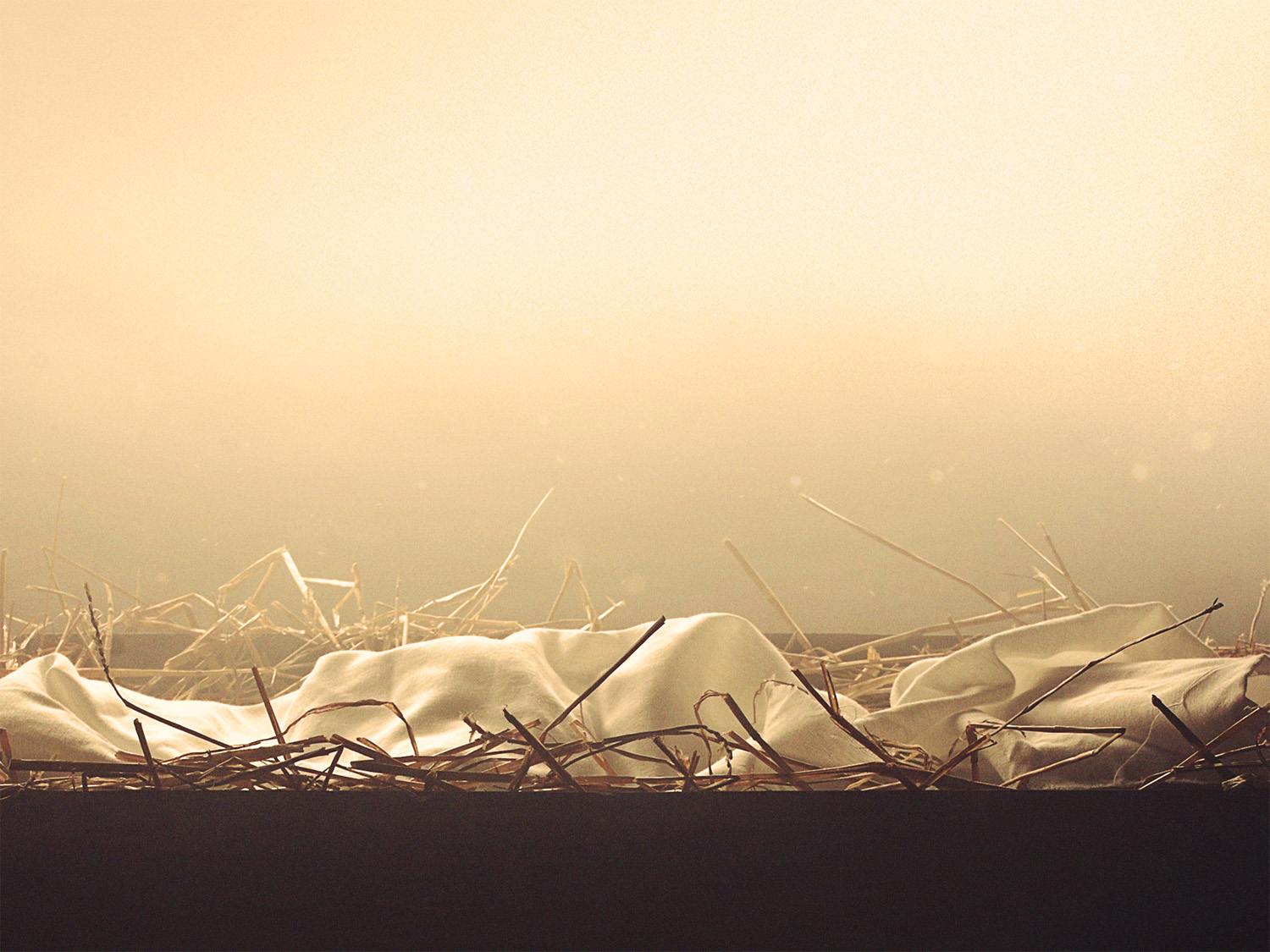 “From the Holy Spirit” (Matt 1:18d)
“And her husband Joseph, being a just man and unwilling to put her to shame, resolved to divorce her quietly” (Matt 1:19)
Matthew records the details of Jesus’ birth in a deliberate historical, and theological way, because this truth is imperative to the gospel that we proclaim
[Speaker Notes: “From the Holy Spirit” (Matt 1:18d)- Jesus is conceived of the Holy Spirit in the womb of the virgin Mary. - This isn’t pre-marital, sinful or scandalous. This is a divine act in which God the Holy Spirit places Christ inside of her womb, which is how we get the divine nature of Jesus Christ- Jesus is born of a woman, that he might be human, but not of man so that he would not be born sinful- And is conceived of the Holy Spirit that he would be fully God, meaning that he could live a perfect sinless life, satisfying the requirements of the law- The Holy Spirit was always doing the work of creation.- In Genesis 1, God the Holy Spirit, hovered over the emptiness and created everything- In Acts 1 he moved upon the people gathered in the upper room to create the church- And through the preaching of the gospel, the regenerating work of the Holy Spirit works upon a dead, hard-hearted sinner like me, and causes me to be born again to a living hope in Christ Jesus- Making me a new creation, creating in me a new heart, that I might die to self and live for Christ- So whilst this is miraculous, this is simply what the Holy Spirit does
“And her husband Joseph, being a just man and unwilling to put her to shame, resolved to divorce her quietly” (Matt 1:19)- Firstly, notice once again how seriously this betrothal stage is, Joseph is already being called Mary’s husband- And Joseph was a just man, or other translations have it saying that he was a righteous man.- Meaning that he was a man of God’s law, he was careful to do what the law of God said- But he wasn’t like the Pharisees in that he cared only about obeying the letter of the law, but he cared about the heart, the intent behind the law- He wasn’t devoid of compassion, but what we see here is a man who was merciful- For he sees his wife, pregnant, and at this point, he knows its not his so she must have committed adultery, at least in his eyes- He could have had her stoned, or at the very least publicly humiliated her- But instead he resolved to divorce her quietly. He cared about the law of God, but he also loved Mary. - And so in order for her to maintain some dignity he would do it as quietly as possible- Which would require 2 or 3 witnesses to sign the divorce writ- But things were not as they seemed
Matthew records the details of Jesus’ birth in a deliberate historical, and theological way, because this truth is imperative to the gospel that we proclaim- Yes the birth of Jesus is miraculous, it goes against the very laws of nature, but that’s the kind of God we serve, an all-powerful God- And yes it is extraordinary in whatever way you look it. But it is no fairytale or myth- Matthew goes to great lengths to carefully preserve the origins of Jesus birth in order that we might believe- Because only if Jesus is both fully God and fully man do we have a gospel]
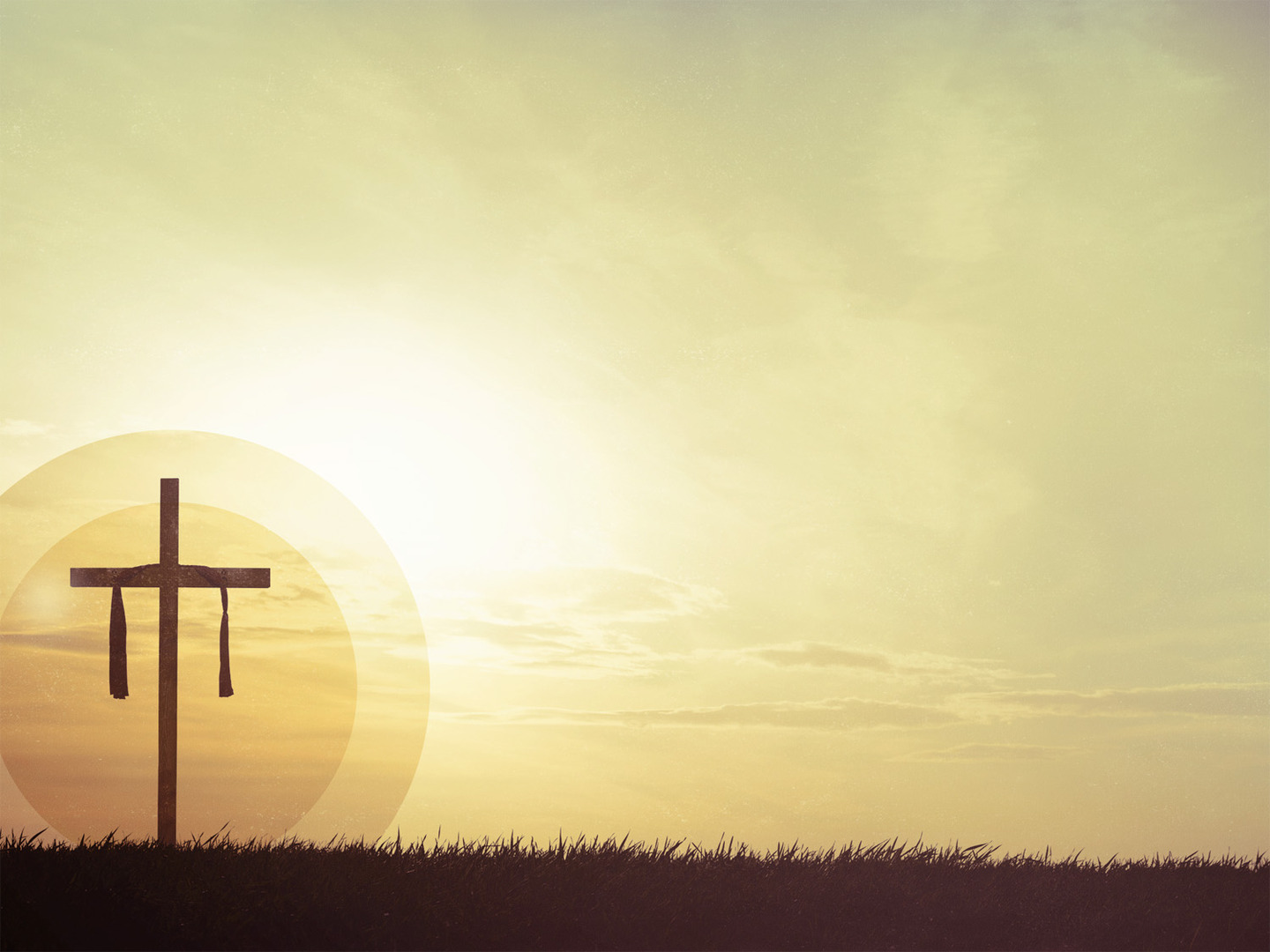 BORN A SAVIOUR
“But as he considered these things, behold, an angel of the Lord appeared to him in a dream, saying” (Matt 1:20a)
“Joseph, son of David, do not fear to take Mary as your wife” (Matt 1:20b)
“for that which is conceived in her is from the Holy Spirit” (Matt 1:20c)
[Speaker Notes: “But as he considered these things, behold, an angel of the Lord appeared to him in a dream, saying” (Matt 1:20a)- To consider, in the Greek is a verb, which means to reflect, he was thinking through whether or not he should divorce her,  and how he would go about it if he does- And then behold an angel of the Lord appears. - Matthew in using the word behold is wanting to get the readers attention, to alarm them, because something truly awesome is about to happen- God in His sovereignty intervenes, because it is God who is in control, it is God’s will that will never fail- And his intervention consists of sending one of His messengers, sending an angel to appear to Joseph in a dream
“Joseph, son of David, do not fear to take Mary as your wife” (Matt 1:20b)- The angel begins by reminding Joseph of his lineage which traces back to David- Which points the reader back to the genealogy and the necessity of Joseph adopting Jesus as his own son in order that Scripture might be fulfilled- Divorcing Mary was not in God’s plan, and so the angel tells Joseph to take Mary as his wife and to not fear - Don’t be afraid of the insults that will be thrown at you. Don’t worry about the hit both of your reputations will take
“For that which is conceived in her is from the Holy Spirit” (Matt 1:20c)- Again, we are reminded of the fact that this child is no creation of man, of ordinary means, this child would be a child like no other- Because this child is conceived of the Holy Spirit. - Can you imagine the emotions and thoughts going through Joseph’s mind at this point?- He is probably both equally relieved that Mary didn’t in fact cheat on him, - But also simultaneously terrified because the child that he was going to have raise is fully God and fully man]
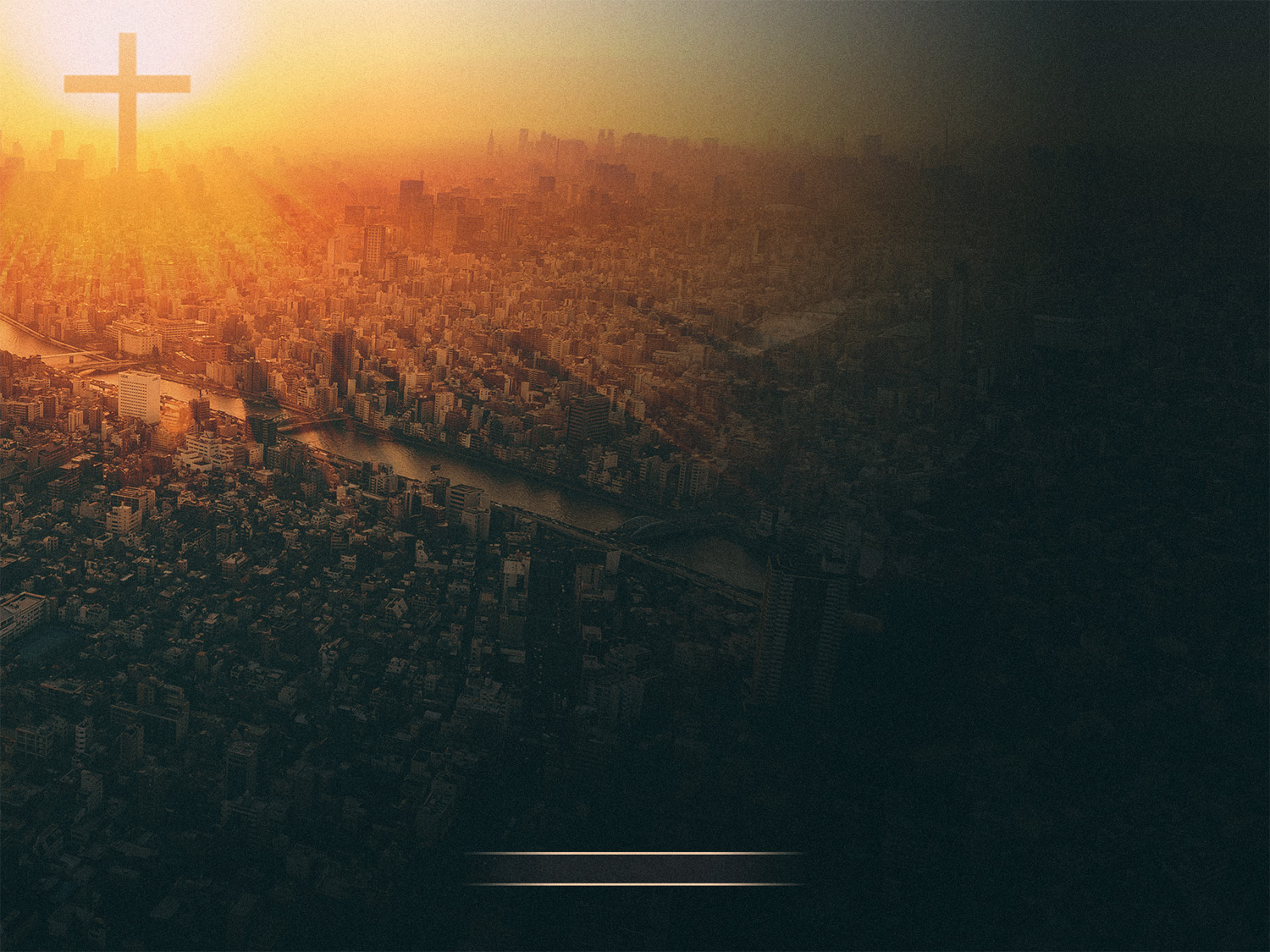 “She will bear a son, and you shall call his name Jesus” (Matt 1:21a)
“for he will save his people from their sins” (Matt 1:21b)
Jesus’ birth matters because Jesus is the Saviour
[Speaker Notes: “She will bear a son, and you shall call his name Jesus” (Matt 1:21a)- Once again, very deliberately it is written that she will bear a son. This child is not Joseph’s, he had no role to play in Jesus’ divine conception- But he would be the one to name him and in doing so, declaring that this child is his through adoption, not by blood- And the very name declares the mission of Jesus, because the name Jesus means Yahweh which is “salvation”, or “the Lord saves”- This is the deliverer. And there were many Jews who thought that the Messiah was coming to save them from their oppressors, from the rule of the Roman empire- Perhaps there are people here today, or around the world today, who like that Jesus is a Saviour, but only if it means that he saves us from the fact that our bank account is empty- Or that he would save us from the marriage that we are stuck in, or our depression, all the sickness that is in the world, breakdown of relationships- But that’s not what we need most, that’s not our greatest problem, because if all of these things could be fixed it would be for nothing- Because we would still have no way, no hope of ever being reconciled to God- But we in fact have a greater message to proclaim to the world
“for he will save his people from their sins” (Matt 1:21b)- To Joseph, and the original intended audience of the Jewish people, “his people” would refer to the Jews, to Israel in their minds- And this is certainly true, that Jesus is the Messiah, the fulfilment of God’s promises- And because He is a faithful God, who always keeps His promises, who is a covenant keeping God- We know that this most certainly points to the fact that God is not done with Israel, His chosen people - And that this is indeed the king who will sit on the throne of David- But as Matthew’s gospel unfolds we begin to discover that the message that Jesus saves extends to the Gentiles, that’s you and me. Jesus was born to save us from our sins- Our first link to Jesus is our sins- Charles Spurgeon puts it like this, “Jesus didn’t die for our righteousness but died for our sins. He didn’t come to save us because we were worth saving, but because we were utterly worthless, ruined, and undone. He didn’t come to earth because of anything we’ve done to merit His love, but solely for reasons which He fetched from the depths of His own divine love (Romans 5:8). In His time He died for those whom He describes, not as godly, but as ungodly.”- The one thing that could separate us from God forever, the one thing that brought death into this world, is the very reason that evil exists in this world, and will take us all into the pits of hell apart from the grace of God- That one thing is sin. Whilst you may long to be free from all the trials and struggles of this world, you have no greater need of salvation than of that from sin- You need be saved from sin - If we would but see how sinful, and miserable and how desperately in need we are of Jesus Christ and being saved from our sins- Then we would do nothing short of fleeing to the cross, and repenting and trusting in Jesus and we would long to stay there- Because we would understand that apart from the mercy and grace of God, as shown on the cross we have nothing - Because we discover, upon that cross the curse of sin has been broken. And that in Christ we are set free from the bondage of sin, in order that we might become children of God
Jesus’ birth matters because Jesus is the Saviour - Because if Jesus is only human, then he’s born in sin and we have no hope, and his death on the cross was deserved- And if Jesus is simply fully God, then he cannot be our substitute, for he must become a man, be born under the law, in order that he might redeem those who are under the law- But praise God, that Jesus Christ, our Lord and Saviour, is both fully God and fully man. - Like us in every way, but his record is clean- And when we believe in him, he takes our sin-stained record, and we receive his clean, perfect record, cleansing us from all our sins in order that we might be made right with God- And so we must not be so quick to part with the doctrine of the virgin birth for the sake of unity, because it is essential and foundational to the gospel]
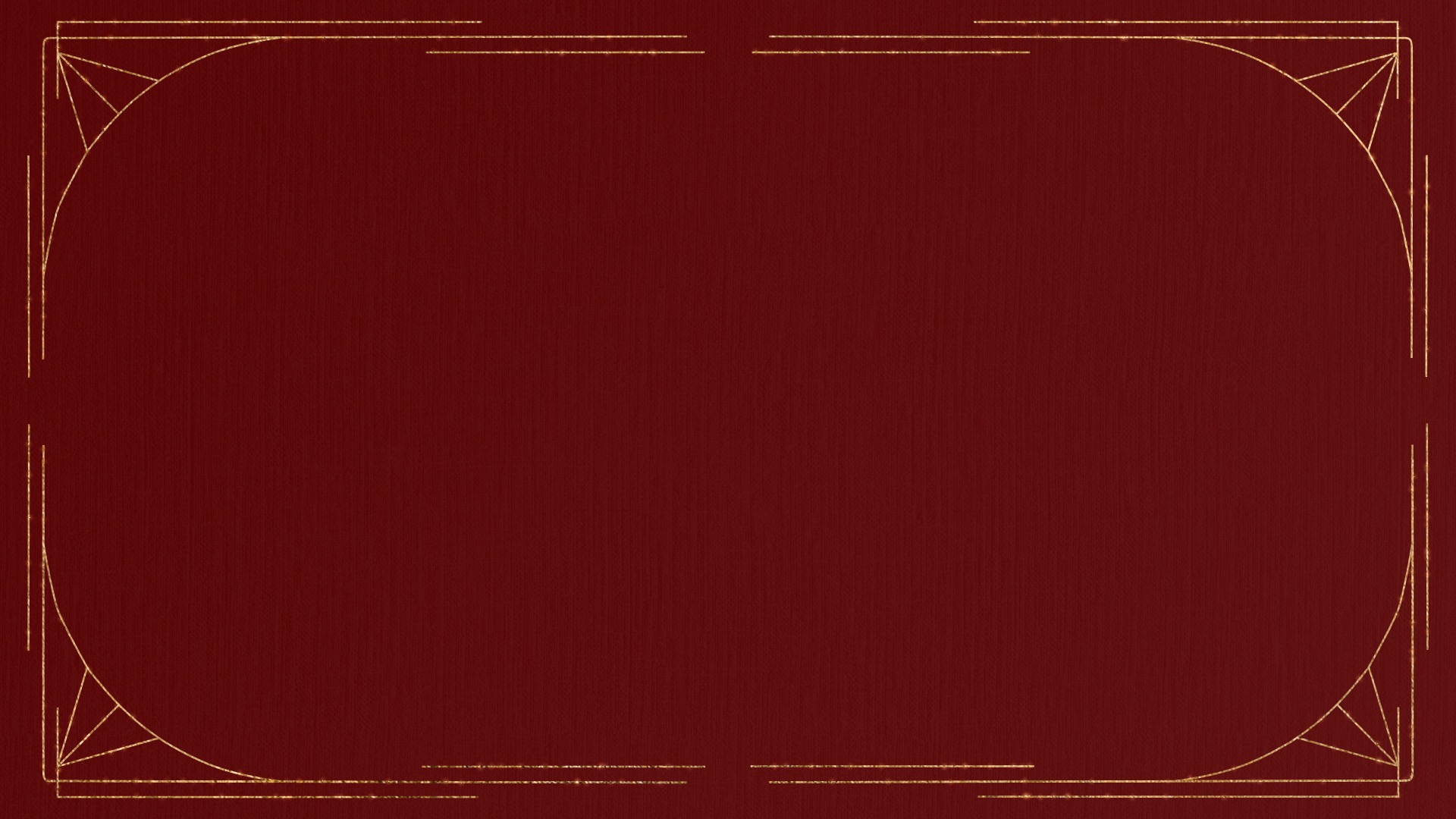 GOD WITH US
“All this took place to fulfill what the Lord had spoken by the prophet” (Matt 1:22)
“Behold, the virgin shall conceive and bear a son” (Matt 1:23a)
“and they shall call his name Immanuel’ (which means, God with us)” (Matt 1:23b)
[Speaker Notes: “All this took place to fulfill what the Lord had spoken by the prophet” (Matt 1:22)- Matthew is now about to introduce his first Old Testament fulfillment quotation - At least 50 times Matthew quotes the Old Testament and at least another 76 times he alludes to it- And whilst this verse may seem insignificant in a sense, it is a great reminder that whilst the Bible that we have today was written by approximately 40 different authors- It was the Lord who spoke by and through each and every one of them - Or as 2 Peter 1:21, “For no prophecy was ever produced by the will of man, but men who spoke from God as they were carried along by the Holy Spirit” - And this particularly fulfillment comes from the prophet Isaiah 7:14
“Behold, the virgin shall conceive and bear a son” (Matt 1:23a)- This prophecy was written 700 years before the birth of Jesus, and there is a lot of speculation about how its applied in its original context- Generally speaking here’s what it meant- It was written during the time of Ahaz, who was the wicked grandson of Uzziah, the king of Judah.- He’s an idol worshipper, and his lifestyle and worship are threatening to bring the whole kingdom down- He is being surrounded by enemies, and it’s looking like, that if he blows this battle, the royal line may come to an end- So Isaiah comes to Ahaz and tells him that God has a plan to deliver His people. But Ahaz ignores this, and in that ignorance Isaiah gives this prophecy- And he prophesies of the coming Messiah. Reminding Ahaz, and all who will read this, that nothing can stop the plan of God, and that there is one coming who will fix it all- Every leader, every king, every ruler has failed- But there is one who will never fail us and his name is Jesus, the Lord who saves- But that isn’t all, he doesn’t just save
“And they shall call his name Immanuel’ (which means, God with us)” (Matt 1:23b)- If we believe in the Jesus Christ of the Bible, then he is with us to bless and save. If not, there is a sense in which God is still with us, to call us to repentance. - And then if you reject Jesus Christ, then God is still with you as judge- Jesus is Immanuel, whether you like it or not- He stepped down from eternity, to become one of us, in order that he might be Immanuel, God with us- And he can sympathise with us in every way, except that he never sinned- And so Christian, when you are lonely, when you are anxious, when you feel like the weight of the world is on your shoulders,  remember, Immanuel- He is with you, he loves you, he is near you]
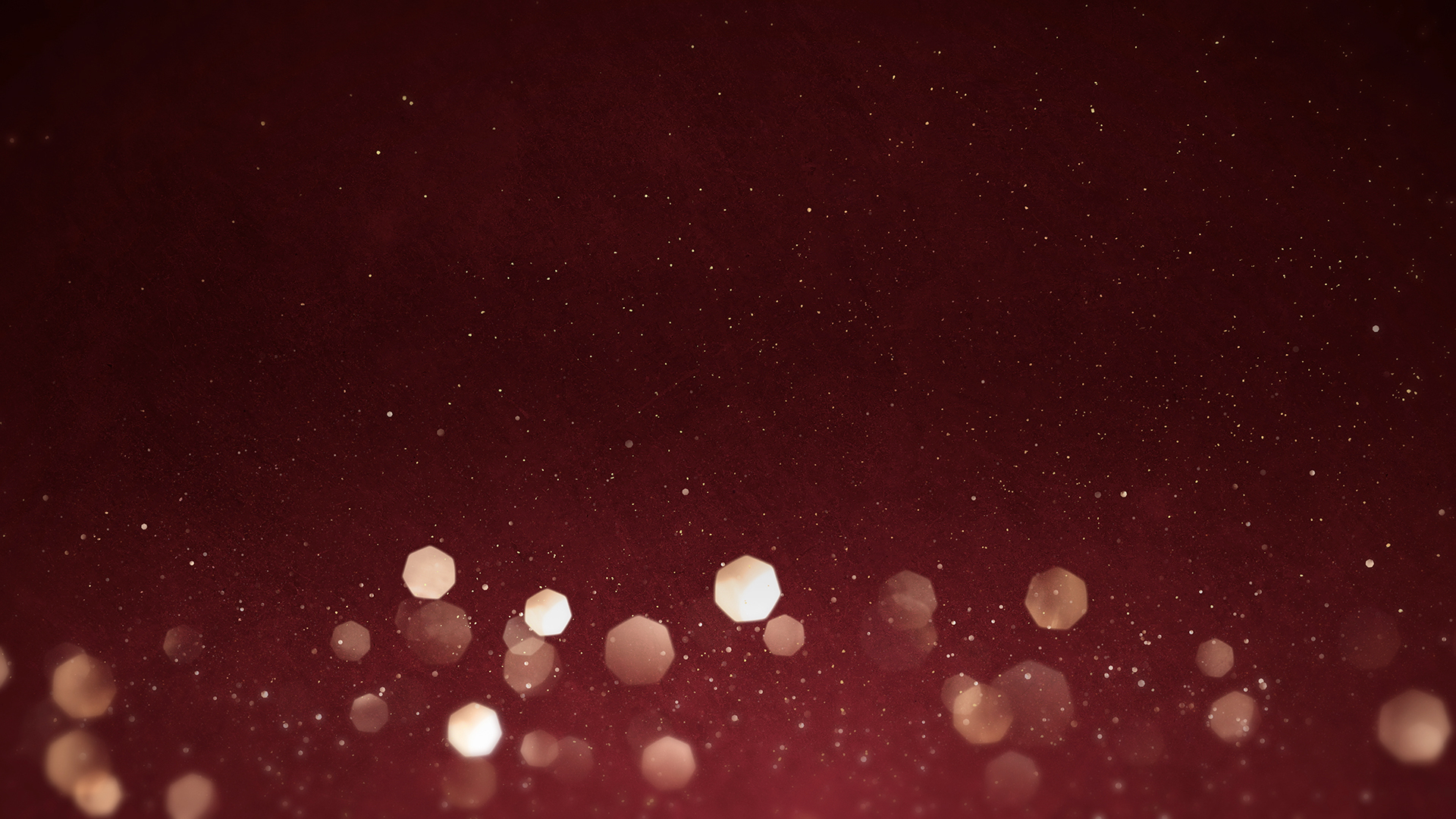 This idea of Immanuel, God with us occurs 3 times in the book of Matthew
God fulfills His promises, He is faithful, so the Bible is a firm foundation which we build our lives upon
[Speaker Notes: This idea of Immanuel, God with us occurs 3 times in the book of Matthew- In the beginning, in the middle, and at the end- Right here is the first time, stating that God is with us to save us from our sins- In the middle in Matt 18:20, which is in the context of church discipline, which says, “For where two or three are gathered in my name, there am I among them”- Jesus is Immanuel, to purify his people. In the agony of church discipline God is with us to preserve the purity of his bride- And then right at the end, in the great commission, “Go therefore and make disciples of all nations, baptising them in the name of the Father and of the Son and of the Holy Spirit, teaching them to observe all that I have commanded you. And behold, I am with you always, to the end of the age”- Jesus is Immanuel, God with us, until the very end. To expand his kingdom and to empower his people to make disciples
God fulfills His promises, He is faithful, so the Bible is a firm foundation which we build our lives upon- God’s Word is sure and steady. It is a light in this dark world, and so it is the only foundation to build our lives upon, that will withstand whatever Satan may throw our way- And we know that as we build our lives, and stand strong in God’s Word, by God’s grace we will persevere until the end- We know that in accordance with Scripture Jesus was born through the virgin Mary, conceived from the Holy Spirit, which was prophesied 700 years prior- And we know that in accordance with Scriptures Jesus came, and died for our sins, that he was buried, that he was raised on the third day, and appeared to more than 500 other eyewitnesses- And so we can be sure that when it is written in God’s Word, that He will one day come back and set all things right, and very presence of sin will cease, then we can be sure this WILL happen- So brothers and sisters in Christ take great hope in this. - Rejoice that God has given us His Word, which is a firm foundation and that He has sent His one and only Son to be Immanuel, God with us]
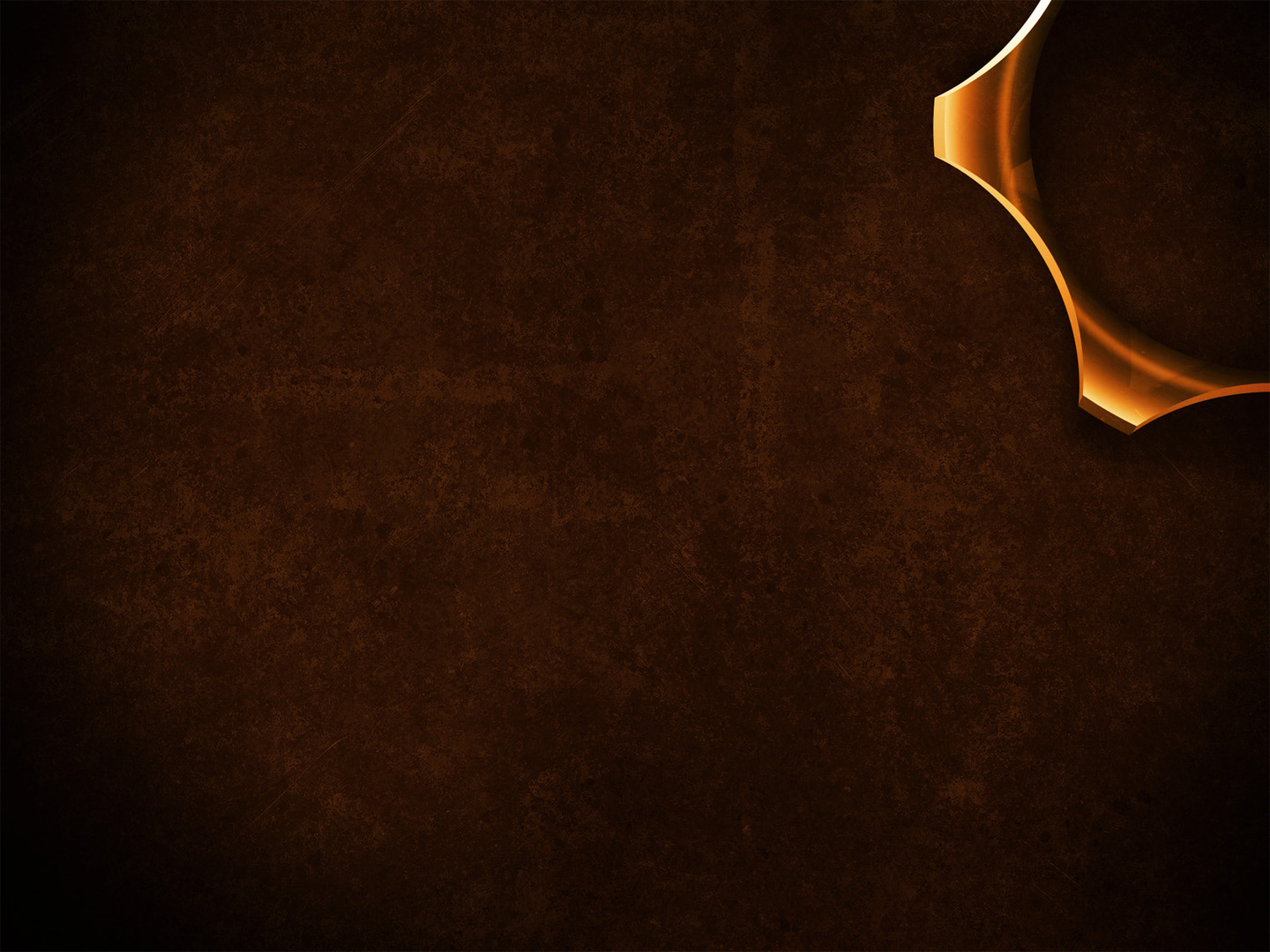 BORN THE KING
”When Joseph woke from sleep, he did as the angel of the Lord commanded him: he took his wife” (Matt 1:24)
”but knew her not until she had given birth to a son” (Matt 1:25a)
”And he called his name Jesus” (Matt 1:25b)
[Speaker Notes: “When Joseph woke from sleep, he did as the angel of the Lord commanded him: he took his wife” (Matt 1:24)- I love this, so simple and yet a lesson for all of us- Joseph awakes from his dream, and immediately does all that was commanded of him- He knows there will be persecution, and slander, and tough times ahead, but even still, now that God had revealed the whole situation to him, he took Mary to be his wife- May we also learn from this and be quick to respond to the commands of God, to the Word of God
“but knew her not until she had given birth to a son” (Matt 1:25a)- Once again Matthew is highlighting that she remained a virgin, despite being married, they never consummated the marriage- “Until”… This word is important, because it means after Jesus had been born, they did have sexual relations. - Which we know to be true because in Matthew 13 we read that Jesus had other brothers and sisters- And so because of this one word, “until”, we are able to completely and emphatically deny the heresy of Immaculate conception- Which states that Mary was chosen because she was without sin, and yet born like every one of us- That Mary was born, lived and died sinless and never knew a man. But this just isn’t true- The Bible teaches that all have sinned and all fall short of the glory of God- That includes Mary just as much as you and I. She needed Jesus to be her Saviour just as much as you and I- And so the Bible teaches the virgin birth, not immaculate conception. - And to believe this heresy, has  led people to idolatry, to the worship of Mary, which goes against everything the Bible stands for of worshipping only the one true God- But it is important that Mary remain a virgin until the birth of Jesus, in order that Jesus remain free from original sin
“And he called his name Jesus” (Matt 1:25b)- Jesus is born, and Joseph names the child Jesus, the Lord saves. As was commanded of him- And so because Joseph accepted Mary as his wife, and in naming the child demonstrated that this child was now the heir of Joseph, and so of David; - And thus he was, by right, King of the Jews- The eternal Son of God, very God of very God, has now entered the world of humanity to save us from our sins, to save all those who would place their faith in him alone]
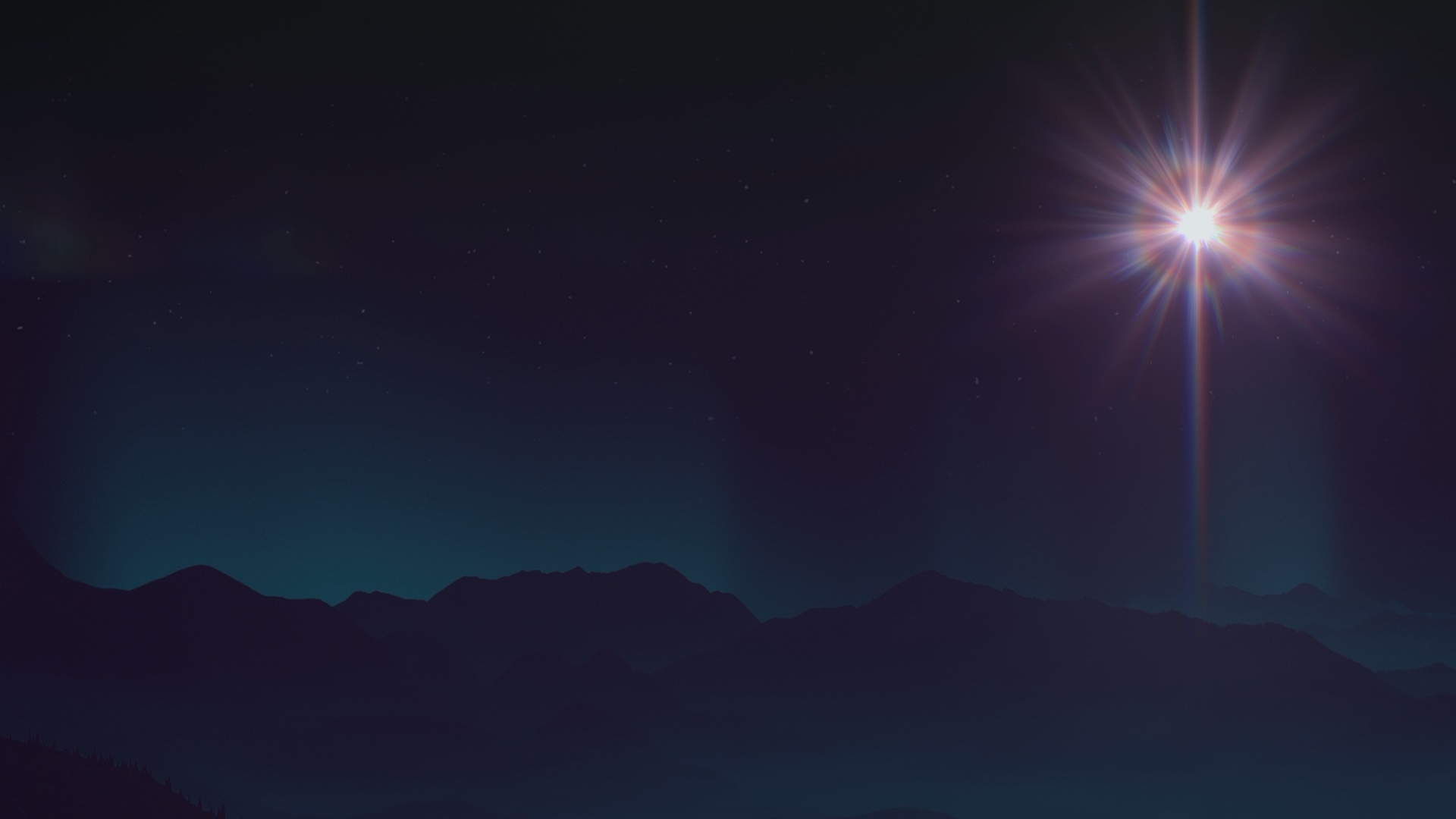 SUMMARY
It matters that Jesus is born of a virgin and conceived of the Holy Spirit
It matters because Jesus is Immanuel, the God-man
It matters because Jesus was born as the Saviour
[Speaker Notes: It matters that Jesus is born of a virgin and conceived of the Holy Spirit- Jesus must be both fully God and fully man, and that’s exactly what we are told in these verses- And because Jesus is born through an extraordinary birth, he is born without sin- Then because Jesus is born we have hope Christian… we have hope
It matters because Jesus is Immanuel, the God-man- And because Jesus is the God-man then when he enters this physical world which he created, he becomes God with us- Now, in Christ, we have God incarnate, the Word became flesh, and we have now seen his glory, glory as of the only Son from the Father, full of grace and truth is what John 1 tells us- The nearer he comes to us, the more humbly let us adore him. Brothers and sisters in Christ, those whose sins are forgiven, let us gladly call him and proclaim this truth to others…- Immanuel, God with us
It matters because Jesus was born as the Saviour- The way in which Jesus was born matters, because he is the Saviour- And because the account of Jesus’ birth as is written in Scripture is true, then there can be salvation in no other name- Only Jesus the perfect, spotless, sinless, righteous God-man, can live and satisfy the requirements of the law,  and die and pay the penalty for my sins- Completely satisfying the wrath of God, and rising again on the third day that I might be made right with God- There is no other name under heaven given among men by which we might be saved, transformed, forgiven, redeemed- And so in Christ I look with eyes of faith until that day when Jesus returns for me, and all who placed their faith in him, and on that day our faith will be made sight
Let me close with this]
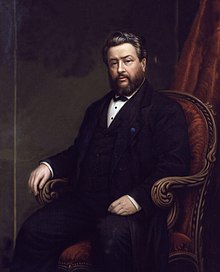 “My evidence that I am saved does not lie in the fact that I preach, or that I do this or that. All my hope lies in this: that Jesus Christ came to save sinners. I am a sinner, I trust Him, therefore He came to save me, and I am saved.” Charles Spurgeon
[Speaker Notes: “My evidence that I am saved does not lie in the fact that I preach, or that I do this or that. All my hope lies in this: that Jesus Christ came to save sinners. I am a sinner, I trust Him, therefore He came to save me, and I am saved.” Charles Spurgeon
It’s him Christian, it’s all about him, it’s all about his glory. The very reason we wake up in the morning ought to be that his will be done, that he might be glorified
It’s all about Christ, he is our greatest treasure, he is our all in all. 
So may you go about your week constantly being reminded and celebrating and praising God that Christ was born to die for your sins, that you might die to self and live for him
And to the unbeliever, you are a sinner, in danger of hell, so do not trifle with sin any longer, your eternal destiny is at stake
You need Jesus Christ, he is your only hope of being saved from sin, so turn from your sins and trust in him, and you will be saved]